ENFERMEDAD
DIARREICA AGUDA (EDA)
No. de casos
¿Cómo se comporta
el evento?
Comparado con el mismo periodo de 2023
Comportamiento notificación por EDA, Cartagena, 2017-2024.
Comportamiento notificación de EDA
Indicadores
Morbilidad por  EDA
por 1.000 habitantes
Comportamiento notificación casos de EDA, Cartagena, 2022-2024.
Comportamiento
Variables de interés
Femenino
Hospitalizados
Consulta ambulatoria
Masculino
Casos de morbilidad por EDA, según grupos de edad
Fuente. Sistema de Vigilancia en Salud Pública - SIVIGILA.
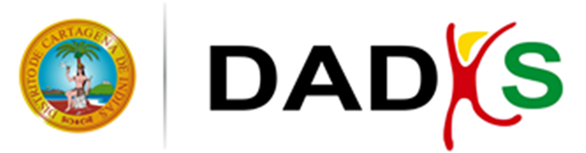 ENFERMEDAD
DIARREICA AGUDA (EDA)
No. de casos
Proporción e incidencia de Morbilidad por EDA por 1000
habitantes, según principales UPGD notificadoras
Fuente. Sistema de Vigilancia en Salud Pública - SIVIGILA, DANE.
Variación porcentual de casos y tasa de
incidencia de EDA por año
UPGD notificadoras
Ficha Técnica
 
Este informe corresponde a la información notificada al Sivigila durante la vigencia 2024.
 
Las variables de estudio incluyeron las definidas en la ficha de datos colectivos código 998.
 
El plan de análisis incluyó la descripción de los casos por sexo, tipo de consulta, grupo de edad y UPGD notificadora, para el análisis de indicadores de la vigilancia.
 
La tasa de incidencia se calculó con base en la notificación de casos de las UPGD, sobre el total de la población del distrito de Cartagena, en el periodo referido.

El canal endémico se realizó con la metodología de Bortman con los datos de la morbilidad por enfermedad diarreica aguda mediante el cálculo de la media geométrica de los años 2019 a 2024 y el intervalo de confianza.
 
El análisis de los casos de morbilidad por enfermedad diarreica aguda (EDA) se realizó previa revisión y depuración de la base de datos.

Tomado informe de evento EDA, INS
PROGRAMA DE VIGILANCIA EN SALUD PÚBLICA
 DEPARTAMENTO ADMINISTRATIVO DISTRITAL DE 
SALUD DADIS

ALEX ALBERTO TEJADA NÚÑEZ
Director DADIS

MÓNICA JURADO MÁRQUEZ
Directora Operativa

EVA MASIEL PÉREZ TORRES
Líder Programa de Vigilancia en Salud Pública

Elaborado por
TATIANA PAOLA SÁNCHEZ TRUCCO
Contratista, Referente Morbilidad por EDA
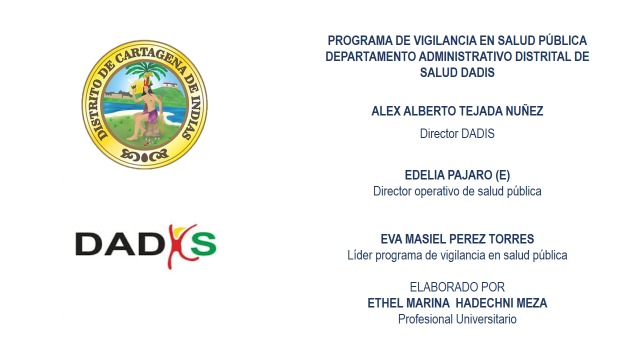